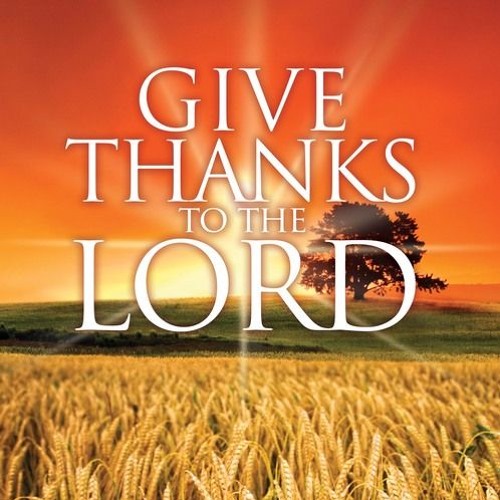 PERSONAL Thanksgiving (vv. 1-3)
Psalm 95:1-3
Psalm 96:1-6
Psalm 138
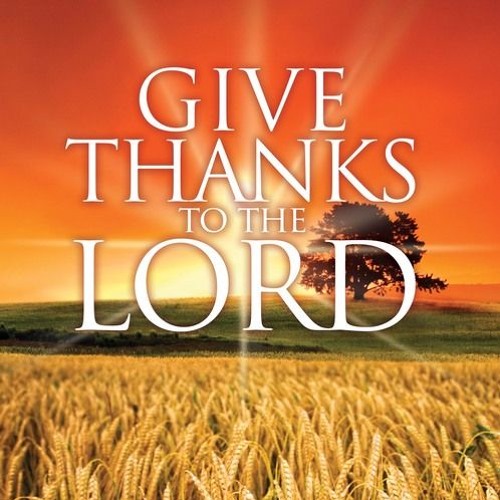 NATIONAL Thanksgiving (vv. 4-6)
Psalm 67
Psalm 145:6-7
Psalm 100
Psalm 138
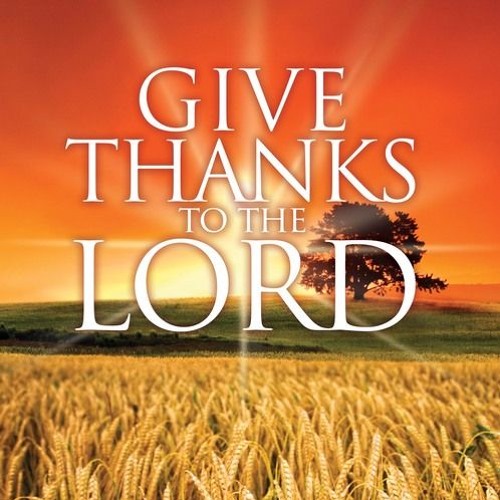 FAMILY Thanksgiving (vv. 7-8)
Philippians 1:3-6
Psalm 138